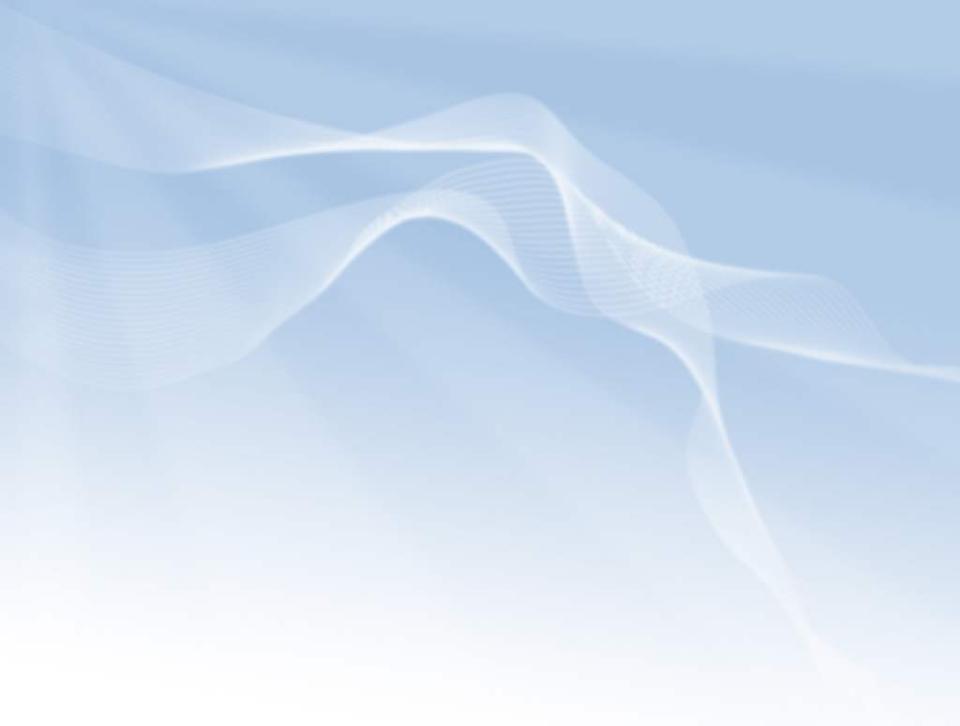 12: анализ диаграмм
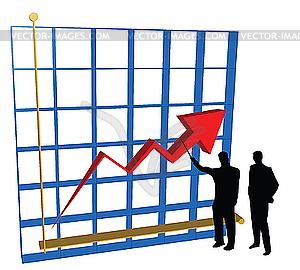 учитель истории высшей категории 
МБОУ СОШ №55 г.Н.Новгорода
Сергеичева Н.Ю.
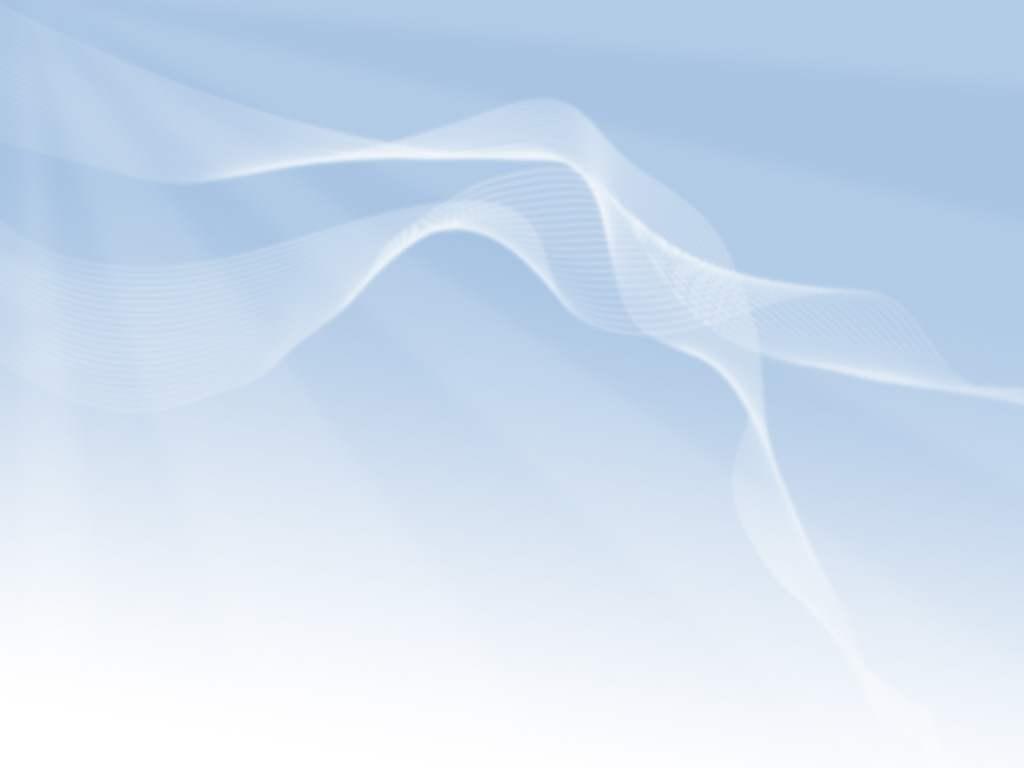 12: социальные отношения
Исследование графика
Определяем содержание графика (абсолютные числа, проценты и т.д.)
Смотрим на оси (что именно показывает каждая ось, какие единицы измерения)
Изучаем легенду графика
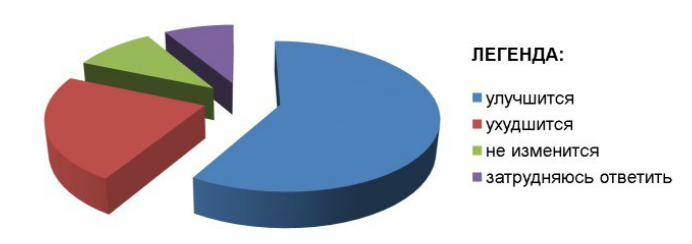 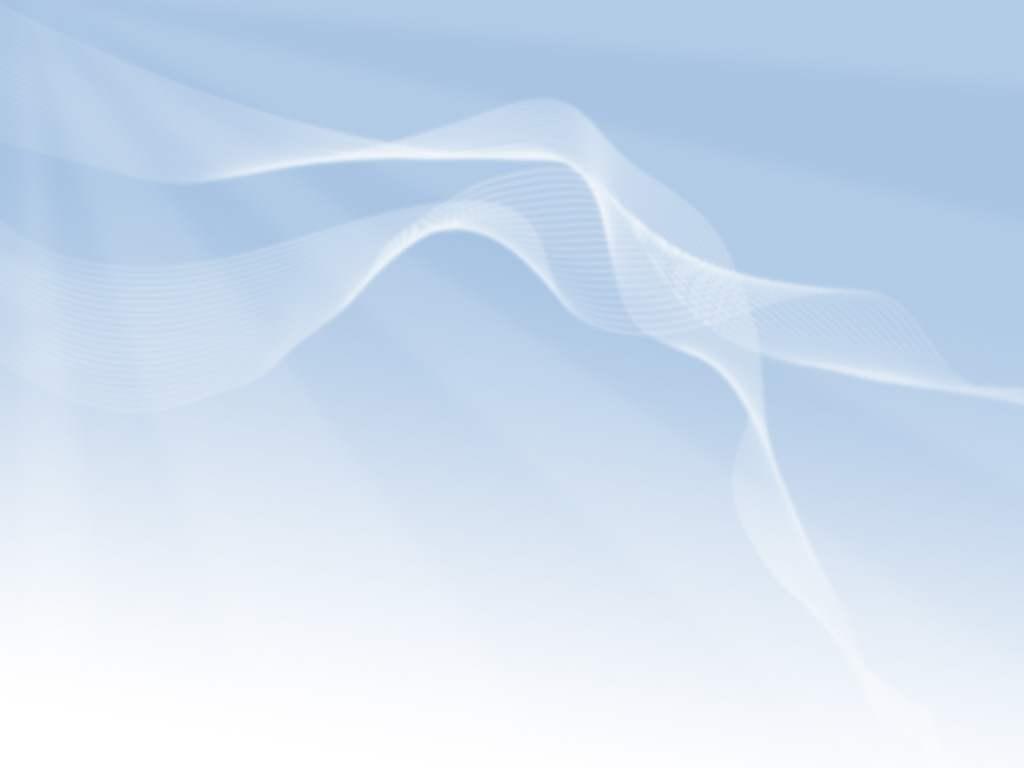 Исследование графика
4. Проверка «пальцем в небо»: проверяем понимание, выбрав произвольную точку на графике
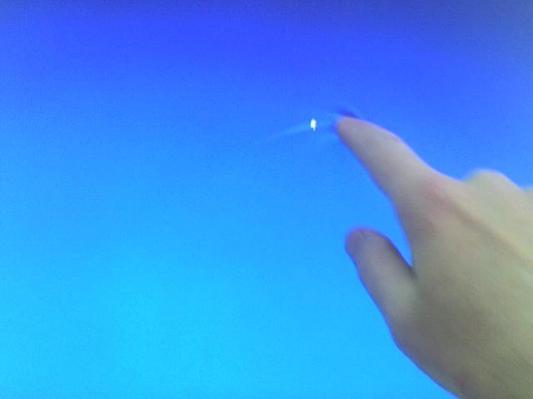 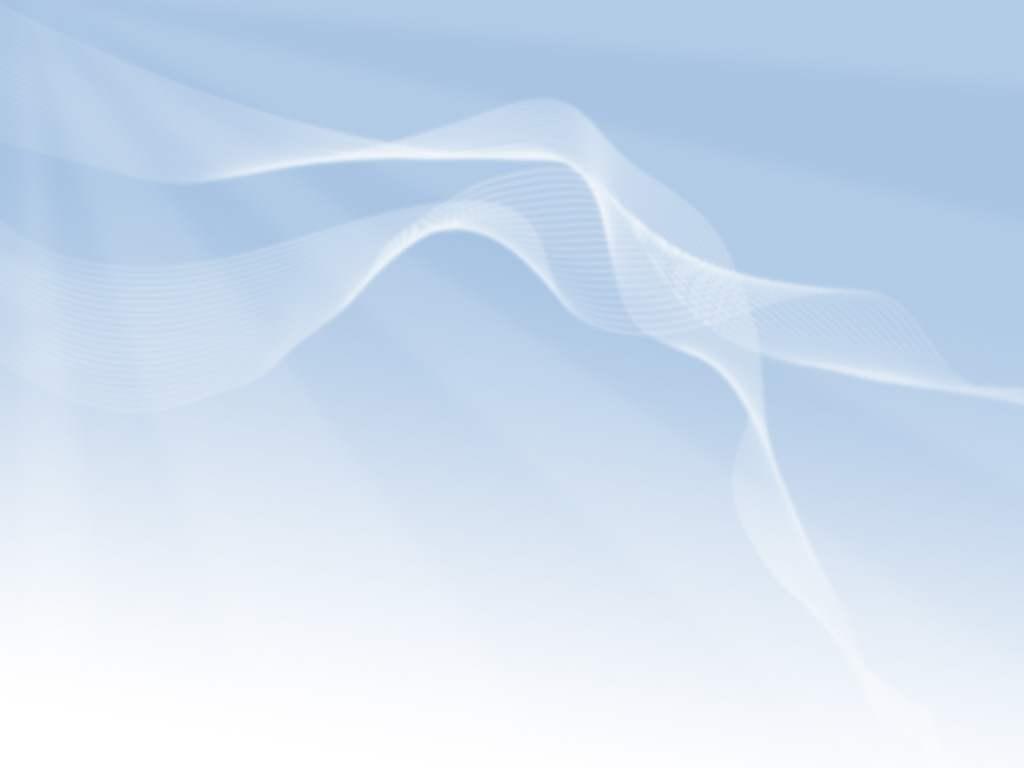 Задание №1
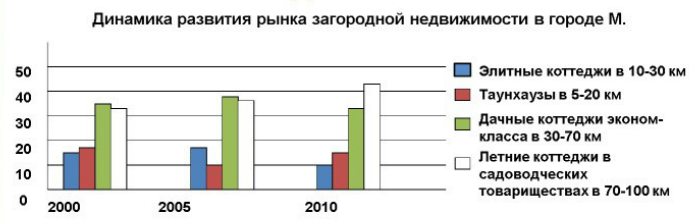 В течение 2000-2010 гг. служба экономического прогнозирования города М. проводила исследование рынка загородной недвижимости. Изучались данные о продажах загородных объектов в крупных агентствах.
В результате проведенного исследования был составлен график (в%). 
Найдите в приведенном ниже списке выводы, которые можно сделать на основе диаграммы, и запишите цифры, под которыми они указаны.
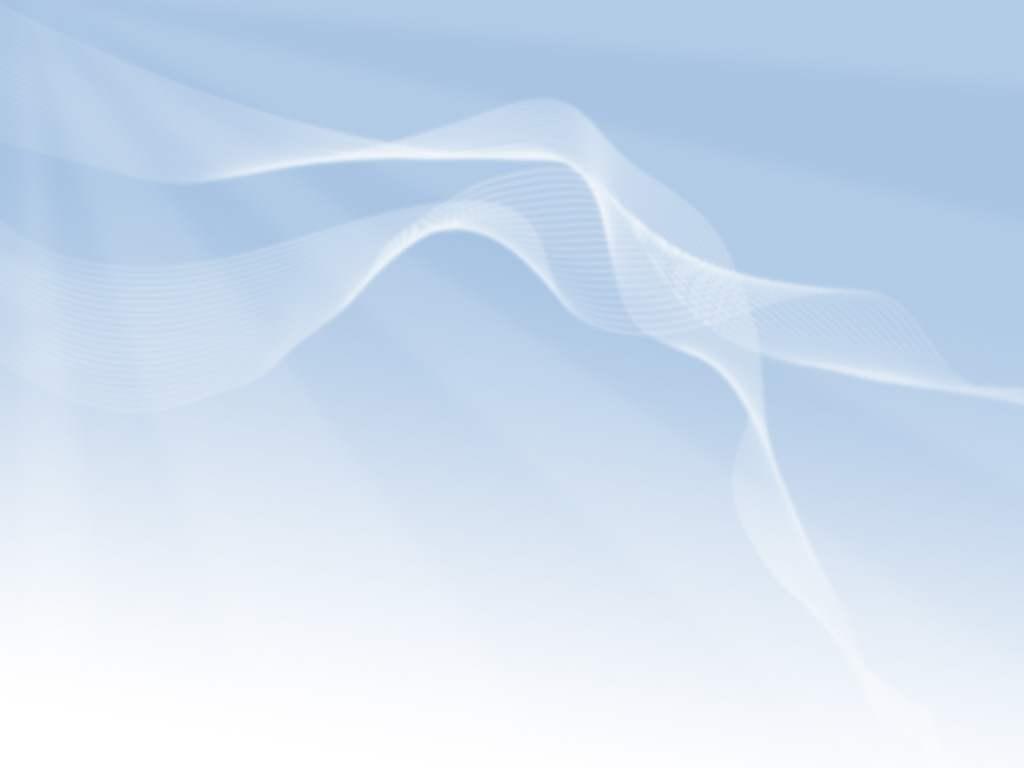 Задание №1
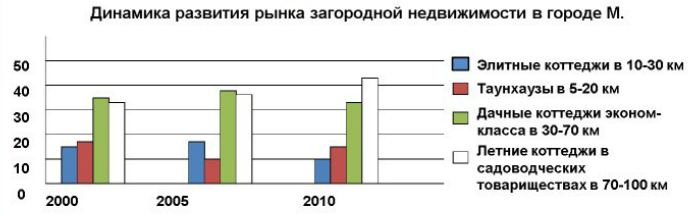 тенденцию устойчивого роста продемонстрировал спрос на элитную загородную недвижимость
 особую  популярность у граждан приобрели таунхаузы, которые вышли в лидеры продаж
 активизировались на рынке граждане со средними доходами,    
     приобретающие летние коттеджи далеко от города
4)  в связи со снижением доходов, по всем сегментам рынка упал спрос 
5)  к 2005 году значительно упал спрос на таунхаузы
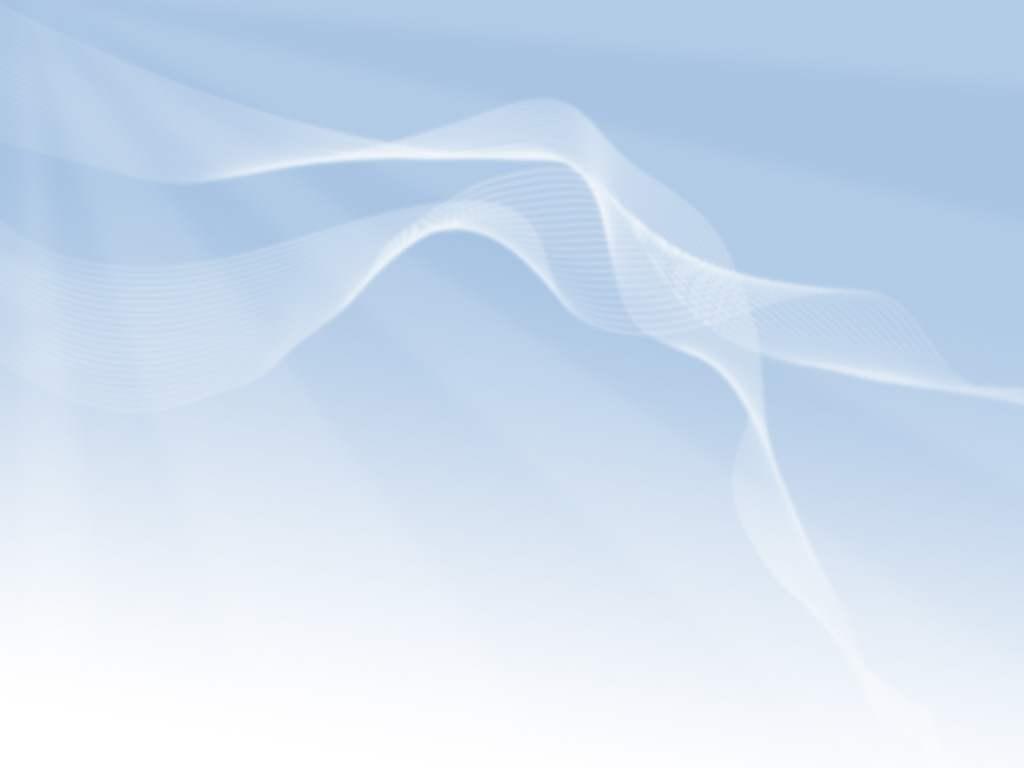 Алгоритм решения задания №12 на анализ графика
Изучаем график

Читаем каждый из вариантов ответа, проверяя, соответствует ли он данным графика.

Проходим по всем вариантам ответа, элиминируя неподходящие и ставя знак вопроса возле тех, в которых не уверены.

Проверяем выбранные варианты ответа на соответствие графику еще раз.